Food Recovery Network
Engaging students in the PA Higher Ed Food Recovery Challenge
Eileen Reavey
Director of Expansion 
eileen.reavey@foodrecoverynetwork.org
301-693-6033
York College of Pennsylvania
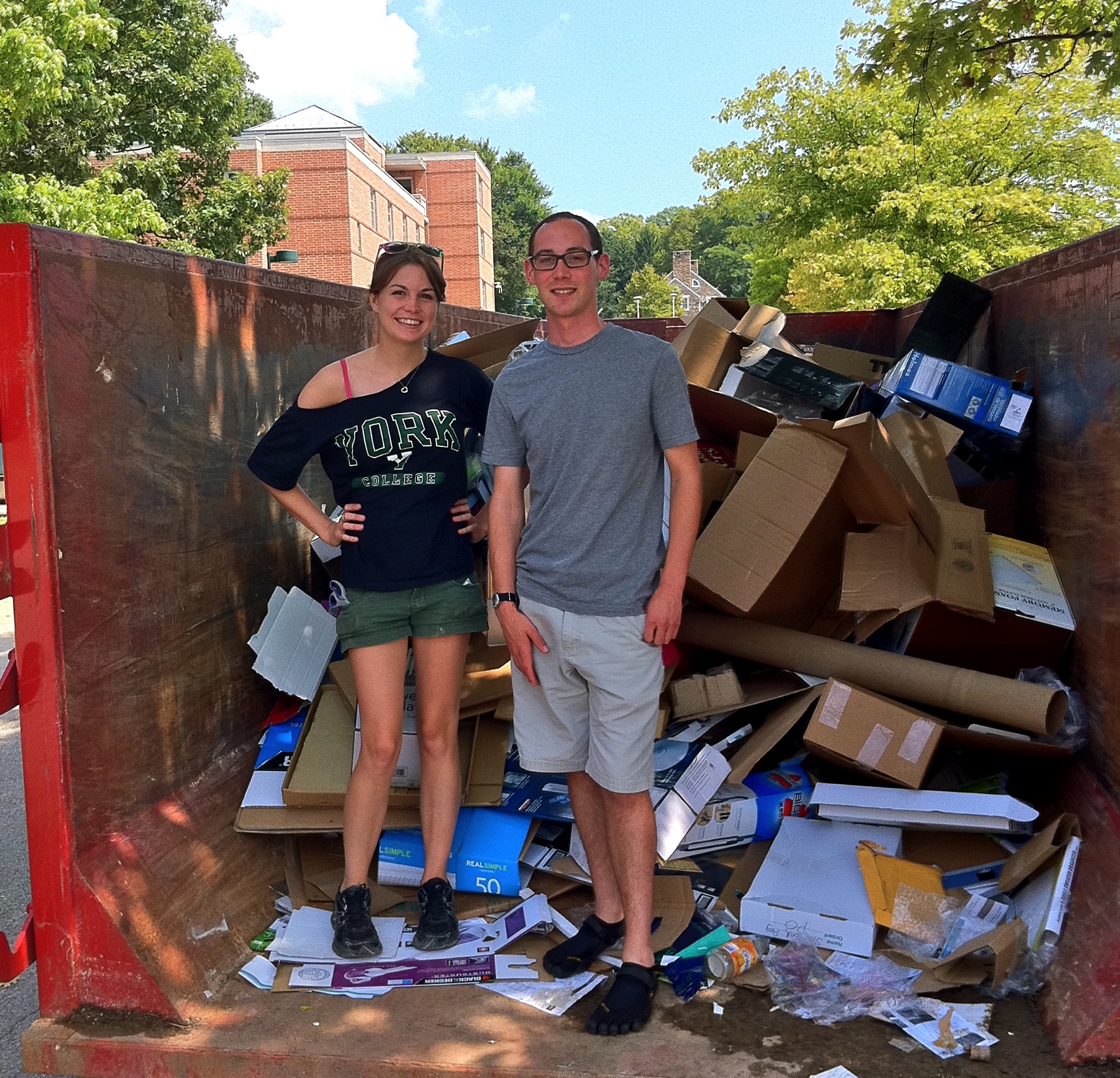 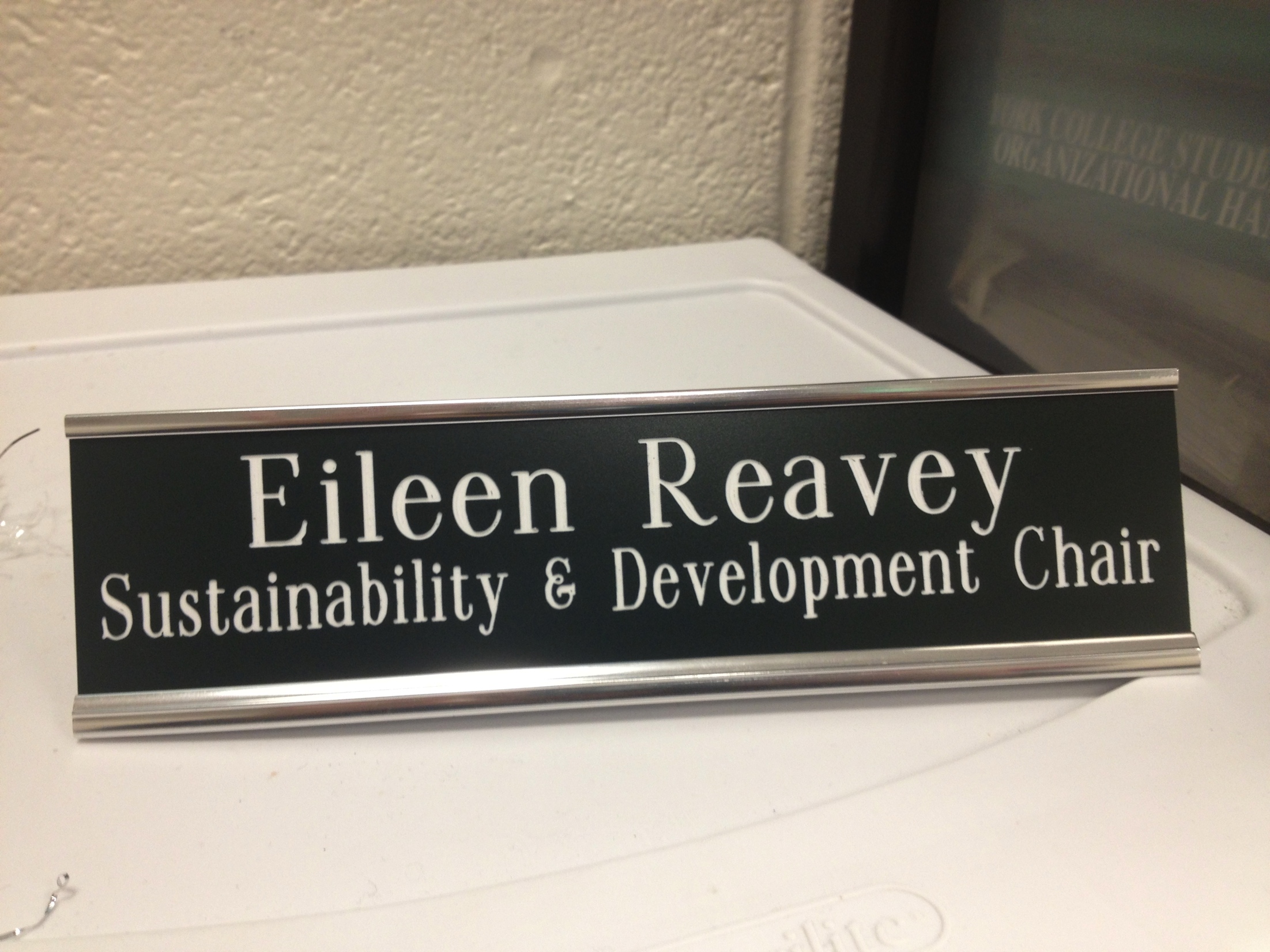 FRN @ YCP
Food Recovery on College Campuses
EPA Food Recovery Challenge
Source Reduction
Food Donation
Composting
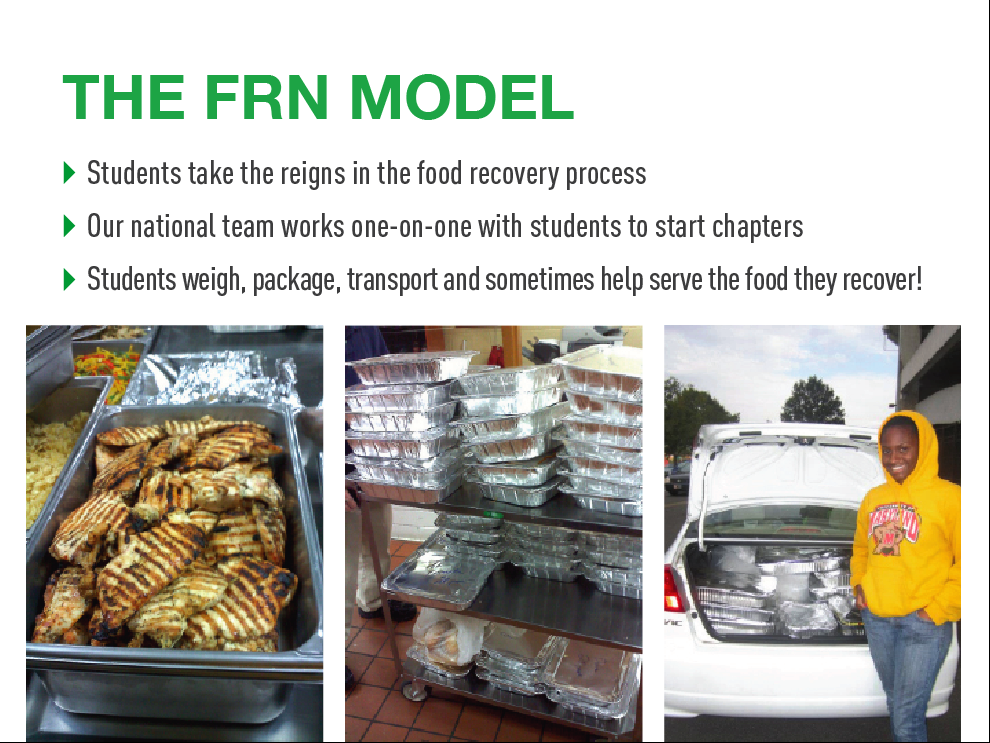 Food Recovery Network
Build a Leadership Team
Partner with a Hunger Fighting Agency
Figure out Transportation
Approval from Dining Manager
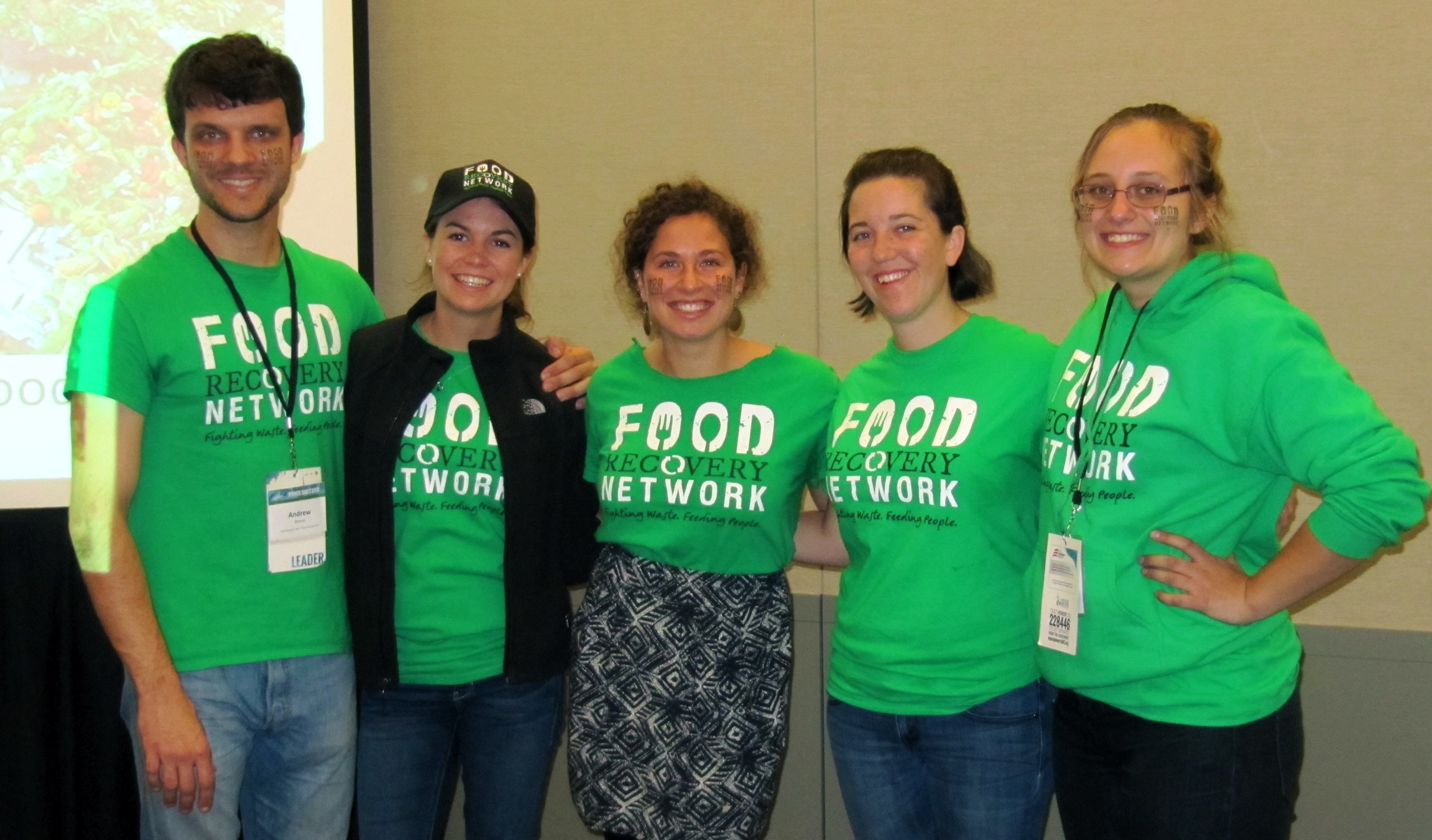 In the past 2 years…
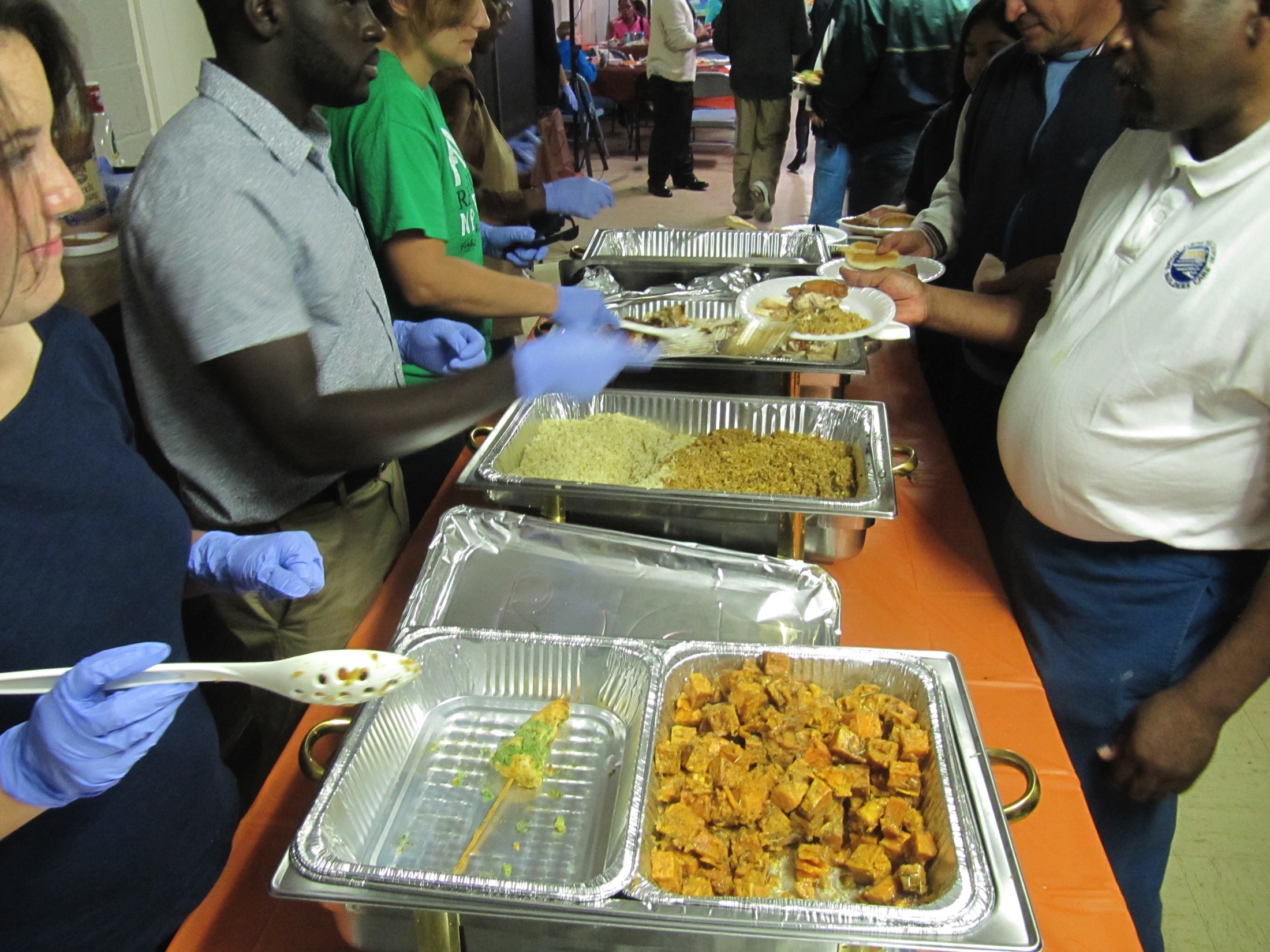 500+ Volunteers 
31 Campuses
190,000 pounds of donated food
38 Partner Agencies 
National Partnerships with Sodexo & Bon Appetit
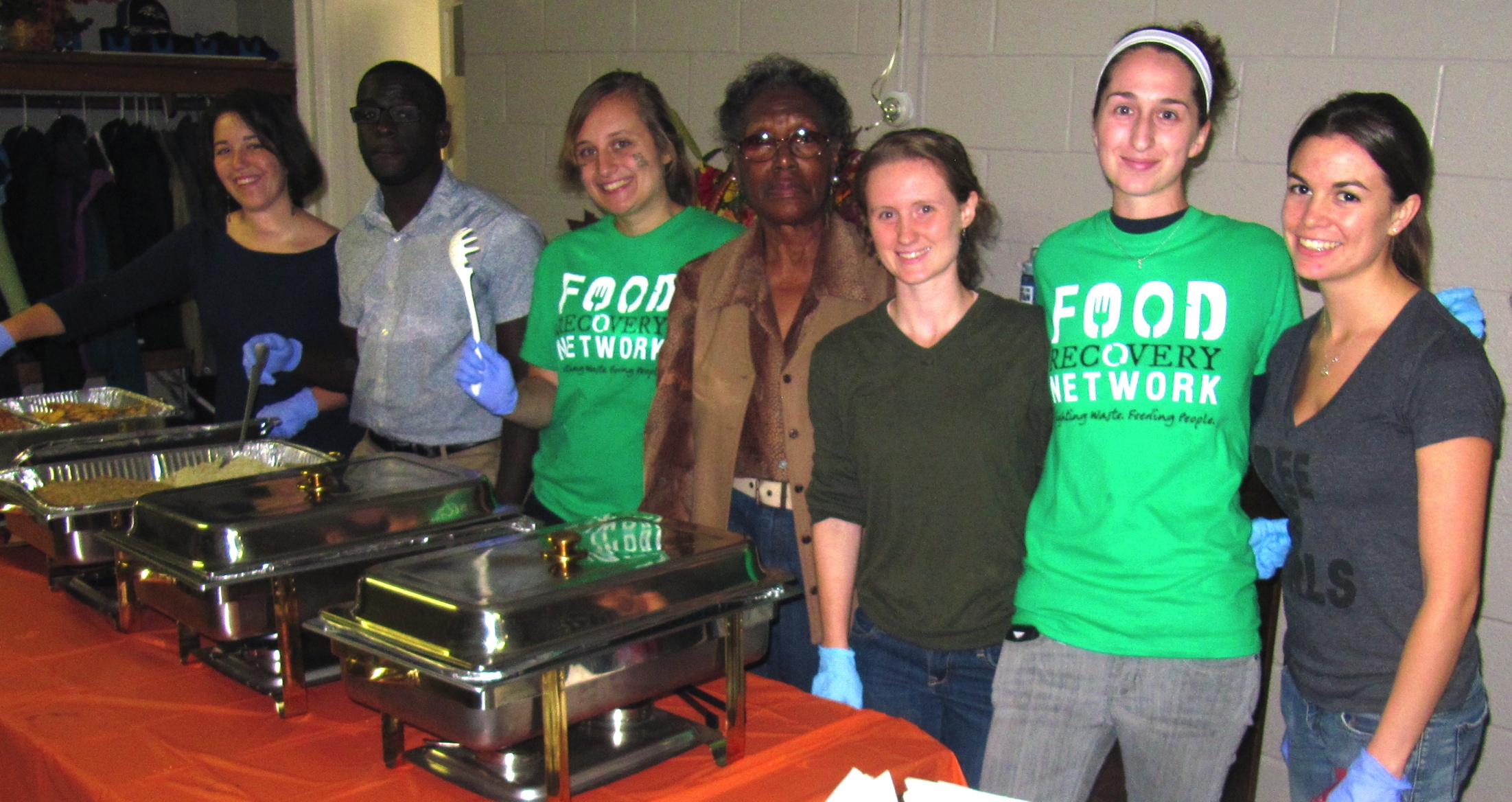 Road to FRN
Where we are in Pennsylvania…
Official Chapters
Chapters in Progress
Allegheny College
Drexel
Villanova
York College of Pennsylvania
Arcadia University
St. Joseph’s University
Penn State University Park
Indiana University of Pennsylvania
Kutztown University
University of Pennsylvania
Penn State – Abington
University of Pittsburgh
Engaging Students in the PA Higher Ed Food Recovery Challenge
Student Organizations
Environmental
Hunger Fighting
Social Justice
Volunteerism
Senate
Talking to classes
Tabling/Flyering around campus
Eileen Reavey
Director of Expansion 
eileen.reavey@foodrecoverynetwork.org
301-693-6033